National Board Fee Reimbursement
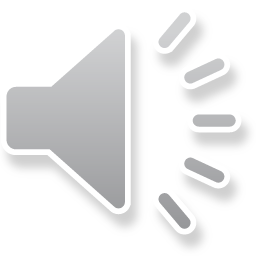 Guidance for Districts and National Board Certified Teachers
Our Audience
This webinar is for districts who employ a National Board Certified Teacher who has certified or renewed in the 2023-2024 school year. It will also benefit NBCTs seeking reimbursement for their National Board fees.
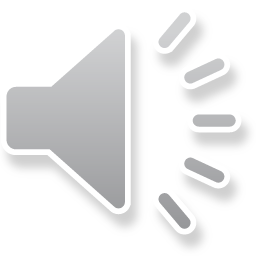 Resources
Fee Reimbursement Through TIA
National Board directory
National Board Third-Party Payer Guide
National Board Candidate Guide
Teacher Incentive Allotment (tiatexas.org)
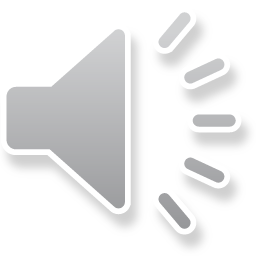 Objectives
Review the National Board components of TIA
Understand the process for requesting National Board fee reimbursement
Using sample scenarios, determine next steps for NBCTs and districts
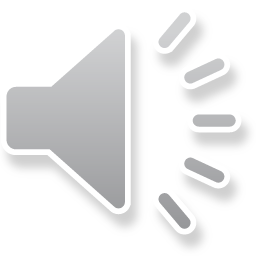 What is National Board Certification?
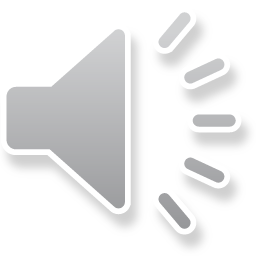 National Board Certification
National Board Standards and Five Core Propositions define what accomplished teachers should know and do to have a positive impact on student learning
The National Board Certification process is designed to collect standards-based evidence of accomplished teaching practice
Offered for 25 certificate areas
Four components: three portfolio entries, one computer-based assessment for content expertise
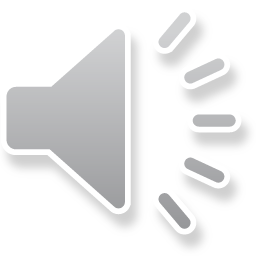 TIA and National Board
Reimbursement of Fees paid to the National Board for Professional Teaching Standards (NBPTS)
Districts may request reimbursement of fees paid by the NBCT or by the district as a third-party payer
Automatic Recognized Designation 
National Board Certified Teachers (NBCTs) working as classroom teachers may earn an automatic Recognized designation through the Teacher Incentive Allotment. Eligible NBCTs may generate an annual allotment for their employing district.
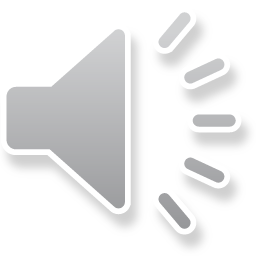 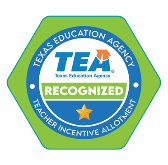 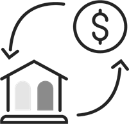 NBCTs in Texas
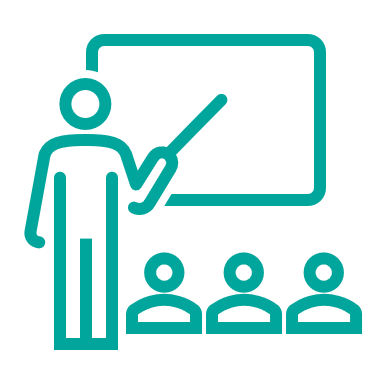 Active 
NBCTs
As of spring 2023, there are approximately 637 active NBCTs in the state of Texas. This data can be accessed at the NBPTS NBCT Directory - NBPTS
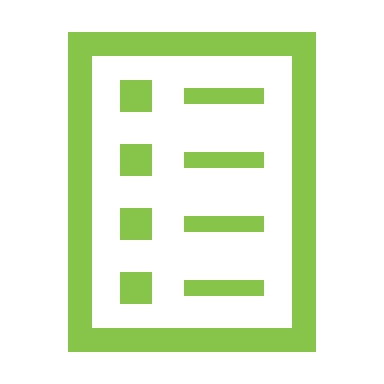 Across the state, there are more than 1,300 teachers who are candidates for National Board Certification.
NBCT Candidates
582 teachers have earned a Recognized designation due to their National Board Certification, generating over $2 million for their employing districts.
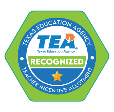 Designated NBCTs
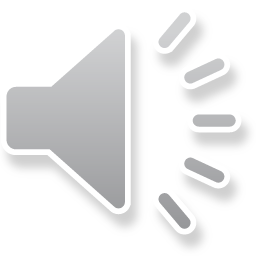 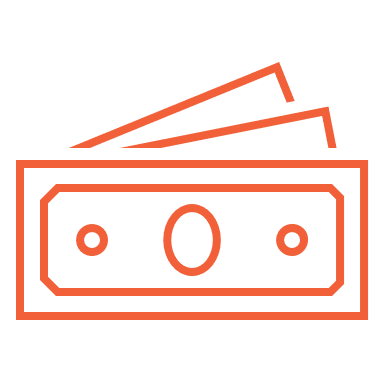 Reimbursed Fees
More than $300,000 in National Board fees have been reimbursed through TIA.
Reimbursement of Fees
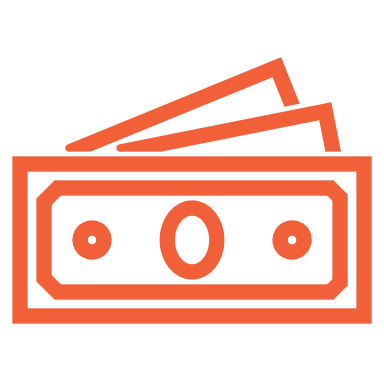 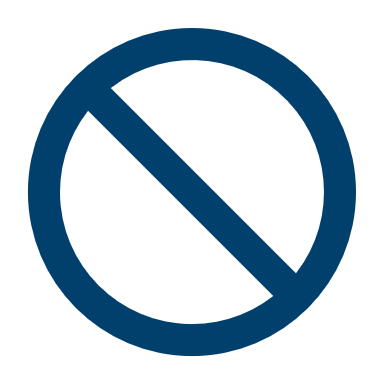 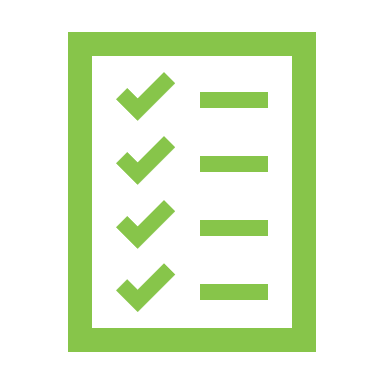 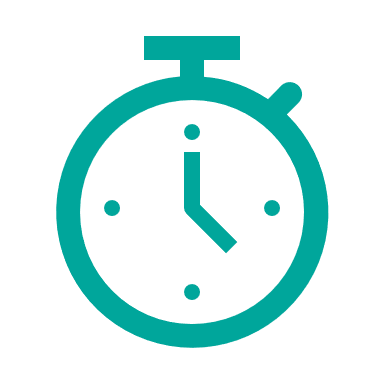 Independent of allotment funding generated by teacher designations
Does not require a local designation system or spending plan
Funded through FSP as a separate TIA line item
No statute of limitations to request reimbursement
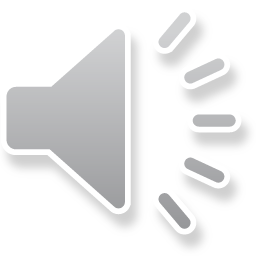 NBCT Eligibility
TIA designation 
Employed as a teacher (087 Role ID) 
Reported in Class Roster Winter Submission
Work a creditable year of service
Active National Board certificate
NBCT directory listing in Texas
Employed as a teacher (087 Role ID)
Certified or renewed in 2019 or later
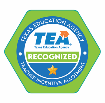 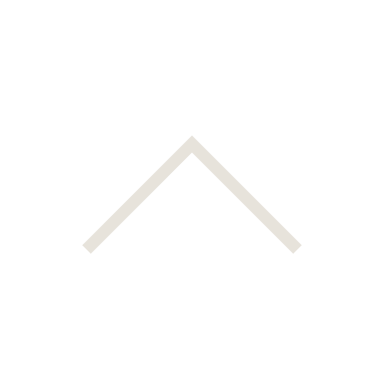 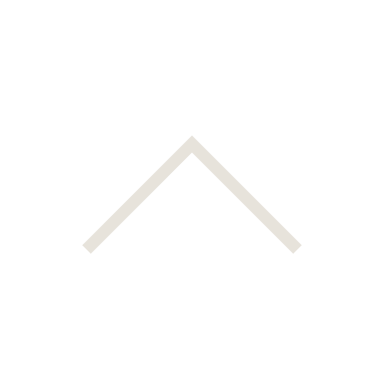 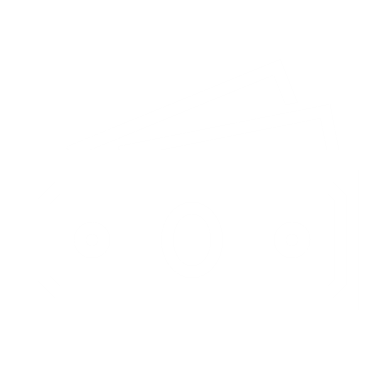 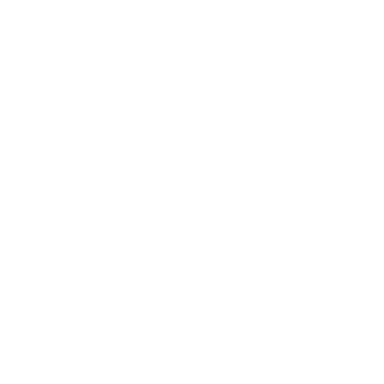 Fee Reimbursement
Annual Allotment
Recognized Designation
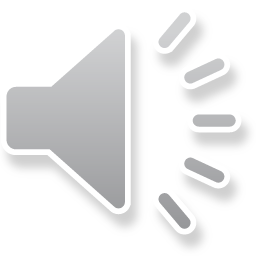 Mechanics of Fee Reimbursement
Request form, Supporting Documentation, and Submission
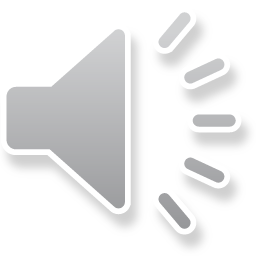 Fee Reimbursement
Provisions
Limitations
NBCTs may not request reimbursement directly 
Districts may request reimbursement through TIA if:
the NBCT(s) certified or recertified in 2019 or later
the fees were paid by the NBCT, and he/she was reimbursed by the district prior to submitting the request form
the fees were not previously reimbursed or paid by a grant or outside entity
Reimbursement maximums per NBCT:
$1900 initial certification, $475 x 4 components
$1250 renewal (sunset after 2020)
$495 Maintenance of Certification (MOC)
Registration and retake fees not eligible
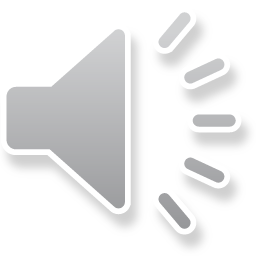 NBCT Paid Out of Pocket
If the NBCT paid fees out of pocket:
District submits a reimbursement request form to TIA with attached documentation
NBCT petitions district for fee reimbursement and sends district PDF financial statement
District verifies which fees are eligible for reimbursement
District reimburses the NBCT
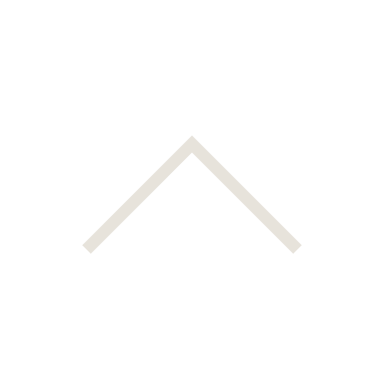 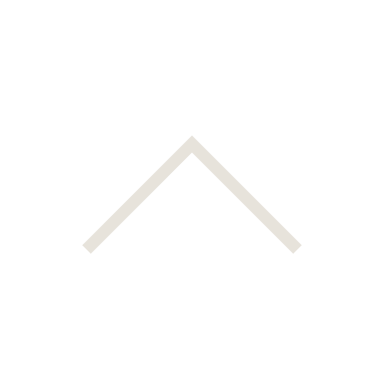 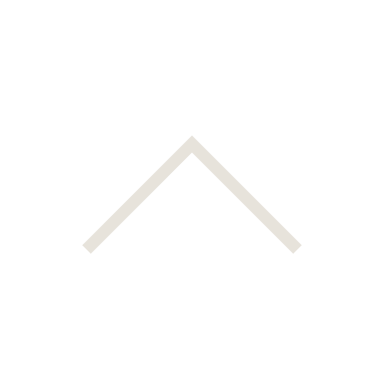 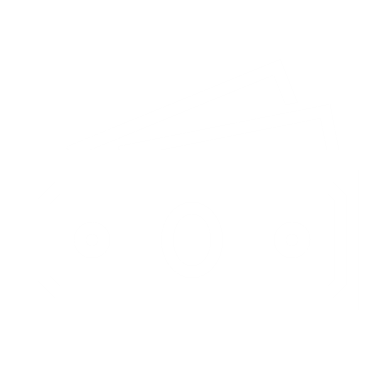 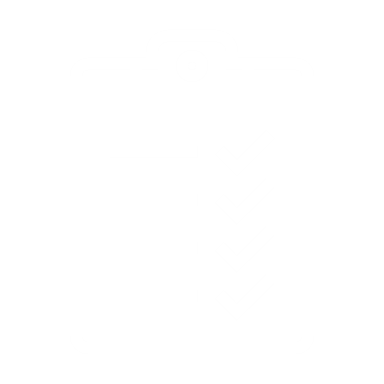 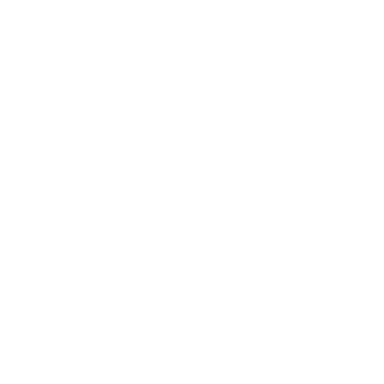 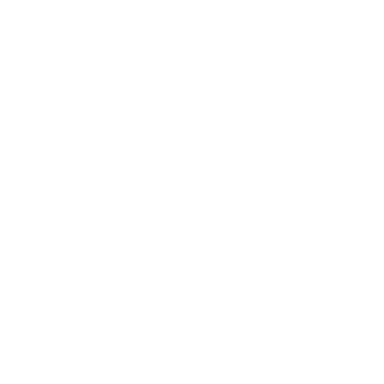 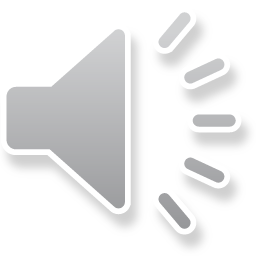 Step 1
Step 2
Step 3
Step 4
District Third-Party Payer
If the district was a third-party payer:
District submits a reimbursement request form to TIA with attached documentation
District verifies which fees are eligible for reimbursement
District requests report for fees paid on behalf of NBCTs who certified or renewed in 2019 or later via Third-Party Web Form
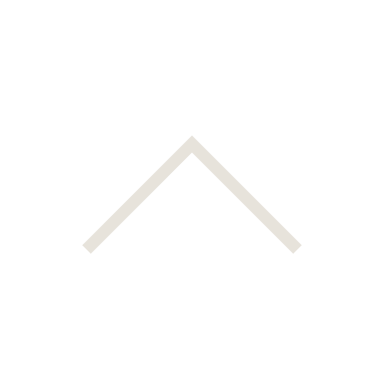 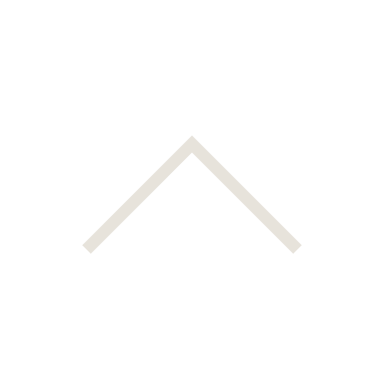 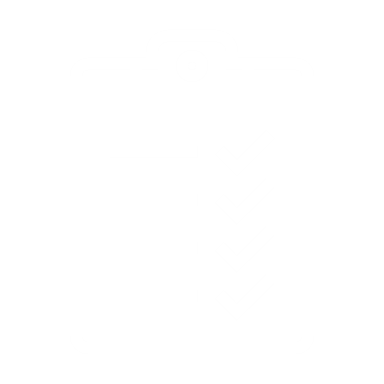 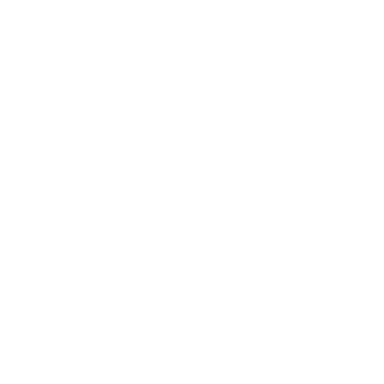 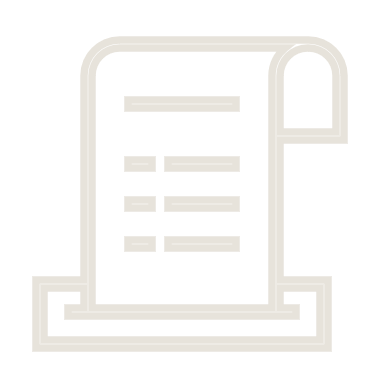 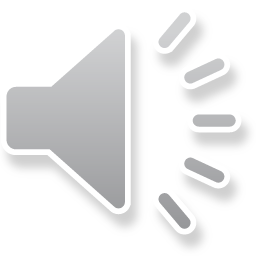 Step 1
Step 2
Step 3
NBCT Financial Records
PDF record from NBPTS account
Candidate name and ID
Year of certification
Itemized charges
Component
Date
Method of payment
Amount paid
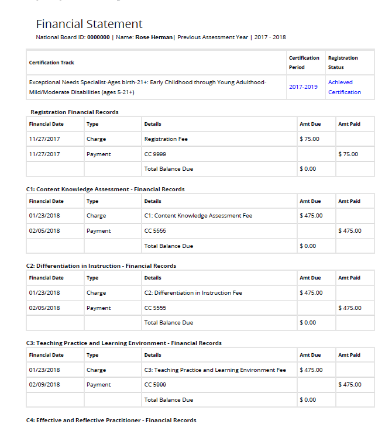 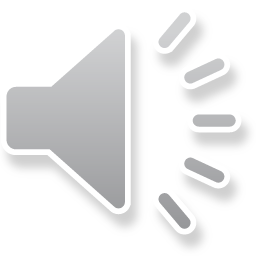 Payment Documentation
What if the NBCT cannot find documentation in their NBPTS account?
TEA will also accept PDF documentation in place of a financial statement:
NBPTS line item in personal credit card statement; or
Original email receipt from NBPTS; or
Email confirmation of payment from NBPTS customer service
Must include dates of payment(s) and payment method
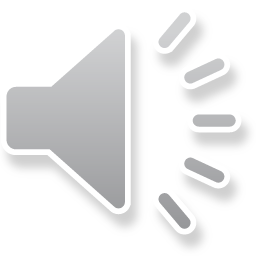 Fee Reimbursement Request Form
Excel File, submitted through Qualtrics
Instructions embedded
NBCT and District Identifying Information
Reimbursement Details
Amount Paid and method of payment
Specify Certification, Renewal, MOC
Year of certification/renewal
Date NBCT was reimbursed if applicable
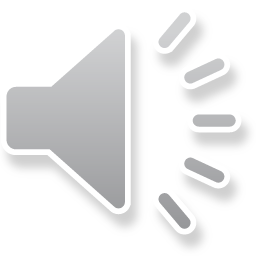 District Submission Requirements
1. Completed Request Form
2. Assurances with Superintendent Signature
Arrange for superintendent sign-off
Consult with legal if needed
3. Supporting Documentation
NBCT financial statement(s) and/or 3rd party payer report
Zip all files and submit via Qualtrics by March 31, 2024.
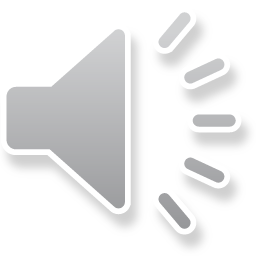 What will TEA verify?
TEA Will Verify…
TEA Will NOT Verify…
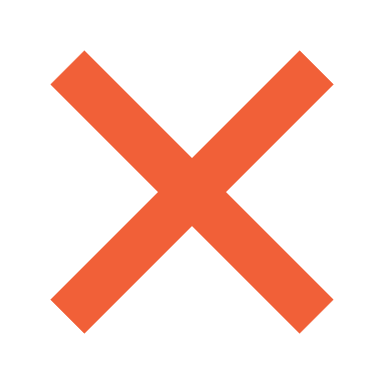 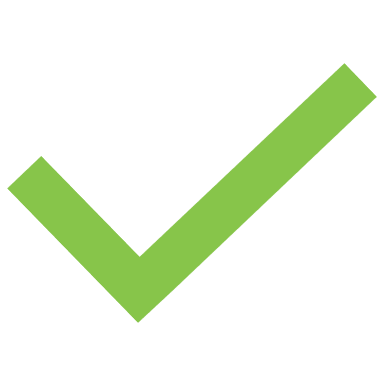 NBCT identity and year of certification

Fees paid

Method of payment

Compliance with TEC §48.112 and TEC    §21.3521
NBCT’s current position or employer

NBCT’s TIA Designation status
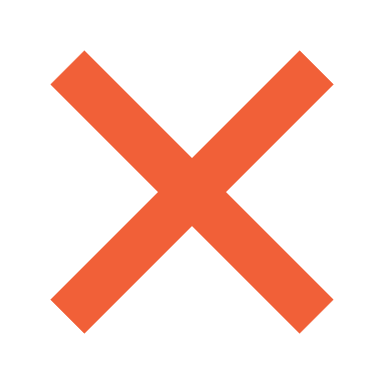 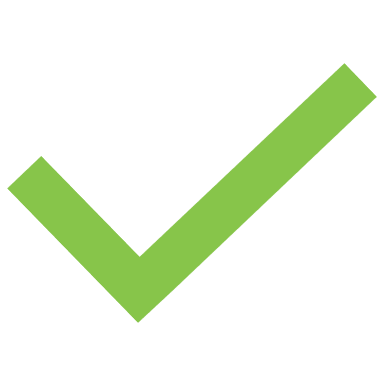 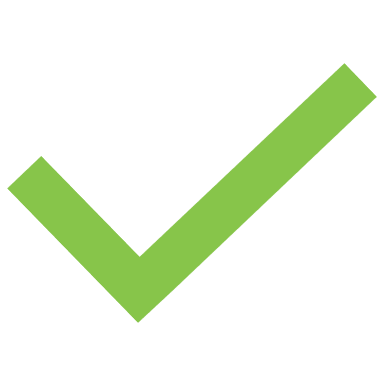 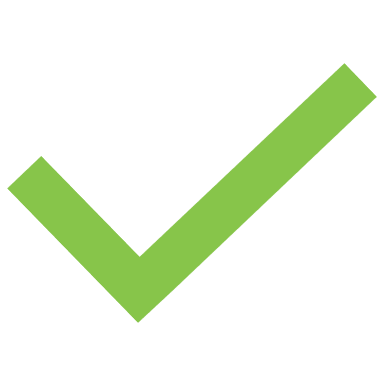 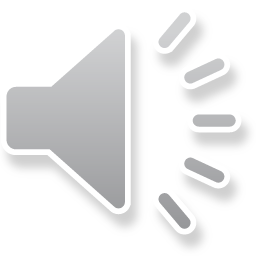 NBCT Next Steps
Check eligibility criteria
Visit National Board Fees and Reimbursement (tiatexas.org) for resources
Template email to district
Fee reimbursement request form
Fee reimbursement assurances
Print/save a PDF of National Board financial records
Determine total eligible fees
Contact your district administration
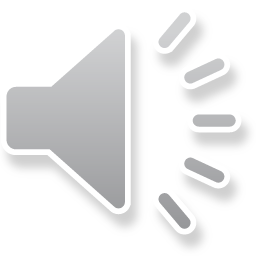 District Next Steps
Consult with CFO and Human Resources to plan for receipt of TIA funds
Outreach to possible NBCTs and candidates
Collect documentation
Verify which fees are eligible, reach out to tia@tea.Texas.org
Reimburse NBCTs, if applicable
Complete and submit reimbursement request form
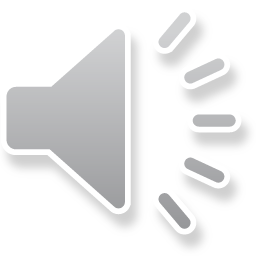 Reimbursement Request Form Practice
Sample Scenario:

Which fees are eligible for reimbursement?
Rose Herman, NBCT, certified in 2019
Employed by Harrison ISD as a SPED teacher
Harrison ISD is Cohort G, does not track NBCTs
Rose paid $1,975 out of pocket
$75 registration fee
$475 x 3 components
2nd component was covered by a grant
Retake fee $475
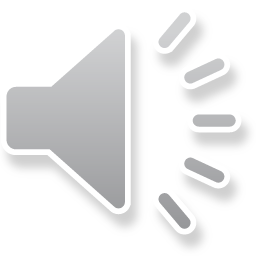 Eligible/Ineligible Fees
Which fees are ineligible?
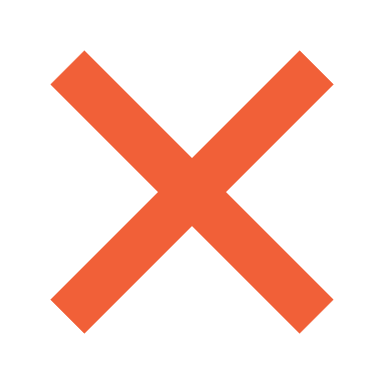 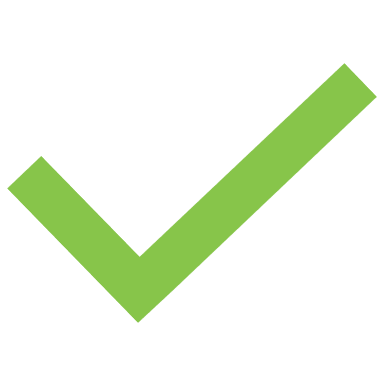 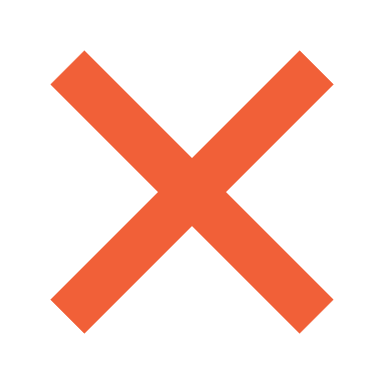 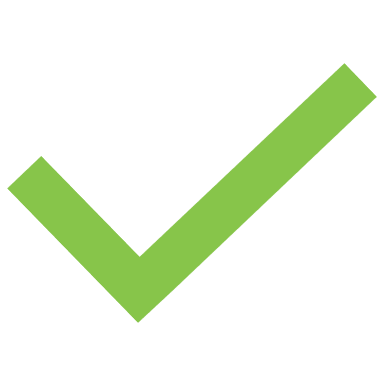 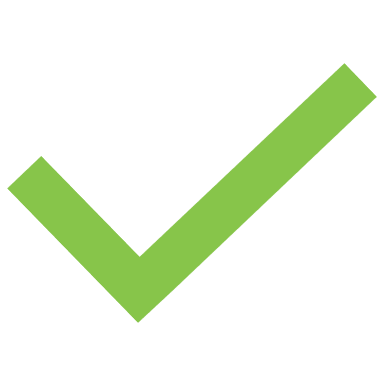 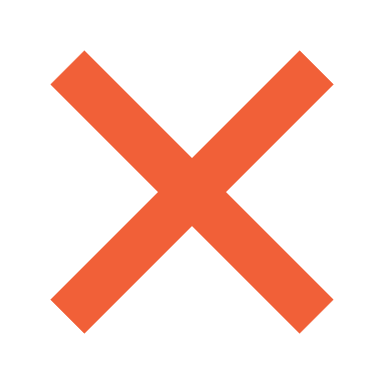 Total Fees Eligible for Reimbursement   $1,425
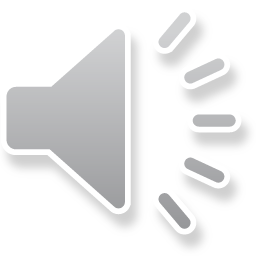 Next Steps for Rose
Contact Harrison ISD using email templates from TIA website
2.     Share resources with her district administrators
Reimbursement request form (due to TEA by March 31)
Financial statement from NBPTS 
Reimbursement pre-recorded webinar
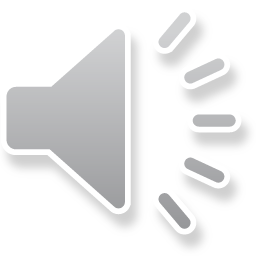 Rose’s Financial Statement
Her name and NB Candidate ID
Certified in 2019
Itemized charges
Paid for 3 components, $475 each
Payment method is not third-party
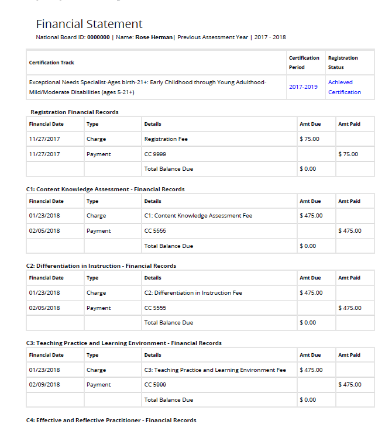 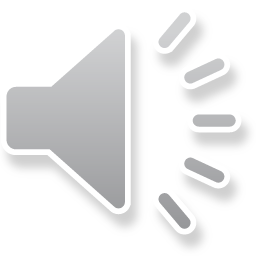 Next Steps for Harrison ISD
Determine the point(s) of contact for TIA in their district
Preview TIA National Board resources 
Connect with CFO/HR if needed
Review NBCT documentation
Reimburse Rose for eligible fees
Complete and submit fee reimbursement request form
Ensure that Rose is coded as a 087 teacher in Class Roster Winter Submission
Review TIA spending timelines and requirements
Develop a spending plan for allotment funds
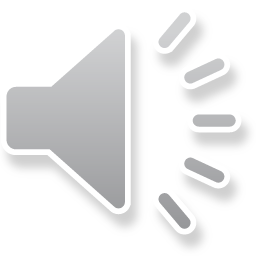 Harrison ISD’s Reimbursement Request Form
District & NBCT Information
Reimbursement Information
Fees Paid
Initial certification or renewal
Year of certification or renewal
Date NBCT reimbursed, if applicable
District name and CDN
NBCT name, candidate ID, and DOB
Employment status
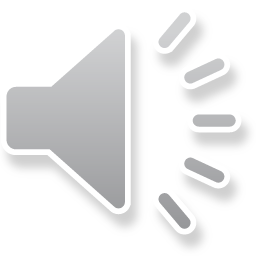 Q & A r Slide
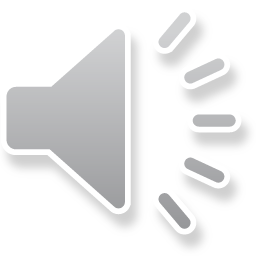 National Board and Local Designation Systems
What if our district employs a designated teacher or National Board Certified teacher before our local designation system is approved?
A local designation system is not required to receive TIA funding.  All districts in Texas that employ a designated teacher(s) are eligible to receive allotment funds. Districts are required to spend the funds by August 31. 
Districts applying for TIA with Cohort F or later will likely need to implement a tentative spending plan prior to the approval of their local designation system. We encourage districts to seek stakeholder input in the tentative spending plan.
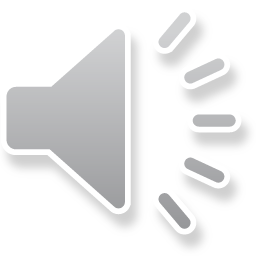 District Obligations
Are districts required to submit fee reimbursement requests? Why can’t NBCTs request reimbursement directly?
While districts are not required to request reimbursement of fees through TIA, it is an opportunity to recoup costs paid for the intensive National Board certification process. Per statute, TIA is funded through the Foundation Schools Program (FSP), which flows the allotment to districts.
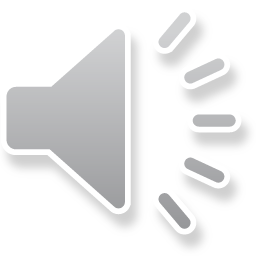 Verification
How will TEA verify that the information in the application is accurate?
TEA will verify the submitted documentation with records from NBPTS and track reimbursement requests for each NBCT. Districts will submit assurances along with the reimbursement request form. The superintendent must sign off that all information is accurate and in compliance with statute.
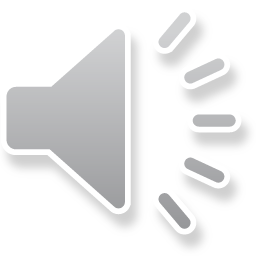 Third-Party Payers
How can our district become a third-party payer?
Districts may choose to cover some or all National Board candidacy costs. Fees for each candidate are eligible for reimbursement through TIA once they achieve certification. Districts interested in registering as a third-party payer can review the Third-Party Payer Guide for more information.
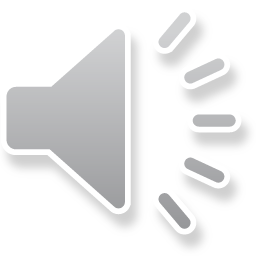 Designations
Must the NBCT have a TIA designation or be employed as a teacher to be eligible for fee reimbursement?
TEA will not verify the NBCT’s designation status or current assignment.
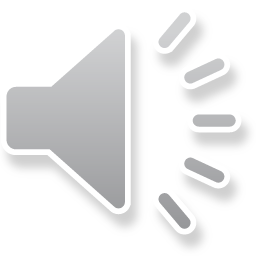 Employment
What if the NBCT is no longer employed by the district or was employed by another district when they certified?
Any district may request reimbursement of eligible fees paid to NBPTS if:
The district reimburses the teacher prior to requesting reimbursement OR
The district paid fees as a third-party payer
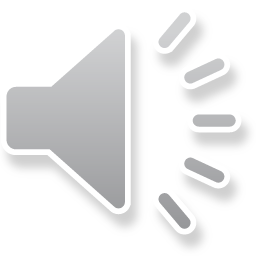 Retakes and Registration
What about registration and retake costs?
Districts may request up to:
$1900 for initial certification
$1250 for renewal
$495 for maintenance of certification
Registration and/or retake fees are not eligible for reimbursement
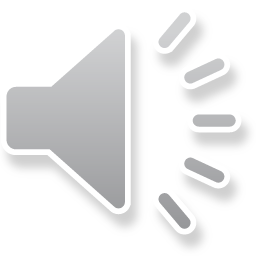 Thank You
TIAtexas.org       
TIA@tea.Texas.gov
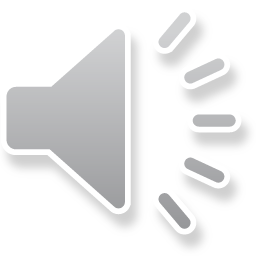